周房地产市场简报
[2014.11.10-2014.11.16]
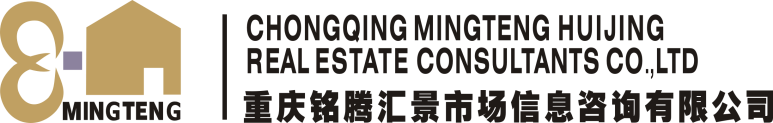 二〇一四年十一月十六日
备注：本周报亮点【本周导读、周产品案例分析、周营销案例分析、周新开盘】
本报告数据说明：
本报告中所涉及的新增预售供应量、成交量、成交均价等未特别注明的，均为建筑面积、建面价格；
本报告中所涉及的新开盘及加推房源价格未特别注明的，均为套内面积价格；
新开盘加推及媒体投放数据由铭腾汇景公司独家采集；
本报告中新增预售供应量及成交数据均来自于网上房地产官方网站；
目  录
本周导读
产品和营销案例分析
市场概况
一周市场成交情况
一周新开盘（加推）项目情况
一周报媒推广情况
市场咨询
一周市场动态资讯
1
2
3
4
本周导读
产品和营销案例分析
市场概况
市场咨询
本周导读——本周大事件
10月CPI同比上涨1.6%，PPI同比下降2.2%，为央行定向宽松留出空间
2014年10月，全国居民消费价格总水平同比上涨1.6%，涨幅与9月持平，继续停留在“1”时代，预计下半年CPI同比涨幅要低于上半年。10月，全国工业生产者出厂价格同比下降2.2%，降幅比9月份扩大0.4个百分点。当前CPI涨幅温和，PPI持续走低，继续为央行货币政策定向宽松留出空间。
&1.
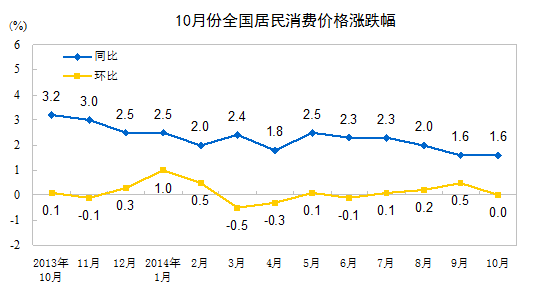 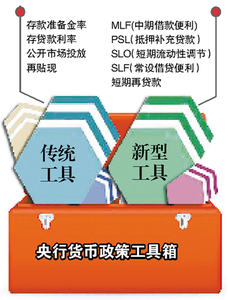 10月金融数据不理想， M2同比增12.6%，料 MLF等创新工具或更加频繁使用
央行11月14日发布数据显示，10月广义货币(M2)余额119.92万亿元，同比增长12.6%，增速创7个月新低；社会融资规模为6627亿元，环比少4728亿元，同比少2018亿元。当前金融数据反映出实体经济融资需求较疲软，为稳定经济、刺激需求，未来央行或将更频繁地使用MLF等创新工具，既保障市场流动性，又通过工具本身较低利率来引导市场利率下行。
&2.
5
本周导读——本周大事件
楼市短暂回暖，1-10月房地产开发投资增速降幅放缓，新开工、销售等指标降幅收窄
2014年1-10月，全国房地产开发投资77220亿元，同比增长12.4%，增速比1-9月份回落0.1个百分点，增速降幅放缓；房屋新开工面积147661万平方米，下降5.5%，降幅比1-9月份收窄3.8个百分点；商品房销售面积88494万平方米，同比下降7.8%，降幅收窄0.8个百分点。信贷政策放宽，10月楼市短暂回暖，预计未来两月，房地产开发投资增速将趋于平缓。
&3.
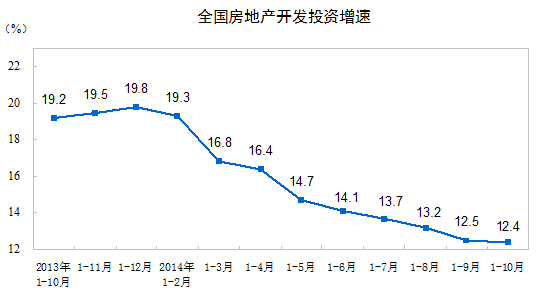 本周（11.10-11.16）土地市场略回温，新鸥鹏24.55亿元拿下溉澜溪地块
本周（11.10-11.16）供应商住类土地6宗577亩，可开发体量71.83万方；成交商住类土地7宗531亩，可开发体量81.22万方，成交金额30.60亿元，楼面地价3768元/㎡。土地市场略微回温，亮点颇多，李家沱滨江沿线地块再次进入公告；新挂出茶园立交地块交通便利，生态资源丰富；江北区溉澜溪地块花落新鸥鹏，成交价24.55亿元，楼面地价4858元/㎡。
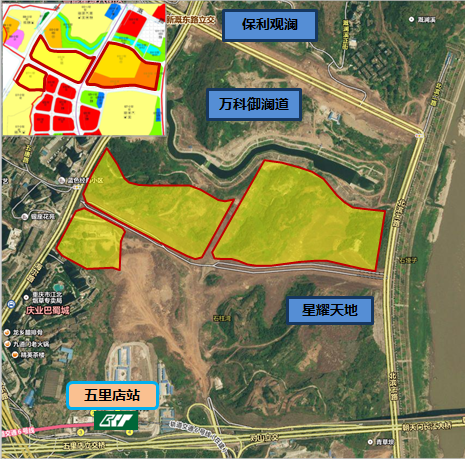 &4.
新鸥鹏溉澜溪地块
6
本周导读——本周供求关系
本周成交面积51.28万方，均价7237元/㎡，量价齐涨；新开盘项目6个，当天认购率49%；

 本周新增供应62.49万方，环比上涨38.41%，新增供应量大幅上涨，商业供应积增，非住宅占比33.25%；

 本周成交面积51.28万方，环比上涨22.30%，其中住宅37.57万方，占比79.94%（含经适房2.68万方）；

 本周成交价格7237元/㎡，环比上涨12.97%，商品住宅建面均价6550元/㎡（套内7973元/㎡ ）。
7
注：数据口径为商品房
本周导读——本周新开盘
本周新开项目6个（高层、小高层项目4个，洋房项目2个），较上周增加3个，共计推出房源1287套，环比上涨130%，为避免客户流失，大多数项目采取自然销售模式，新开盘量持续低迷。
 新开盘成交方面，开盘当天整体认购率49%，环比上涨12个百分点，大盘和城市核心刚需高层，带动开盘当天整体认购率上涨。
 本周热销项目分析：（一）富州新城推出155套高层产品，当天认购率77%，城市核心地段，大盘配套完善，轻轨刚需物业，价格优势，是热销的主要原因； （二）绿地城推出560套高层产品，当天认购率73%，品牌房企，大盘优势，首付分期、公积金、多渠道推广，是热销的主要原因。
 本周滞销项目分析：（一）英利·狮城花园推出82套电梯洋房产品，当天认购率11%，自然加推，蓄客不足，传统洋房产品，市场竞争力差，面积大，总价高，是滞销的主要原因；（二）金茂珑悦推出232套高层产品，当天认购率12%，蓄客不足，价格无优势，外部竞争激烈，是滞销的主要原因。
注：数据口径为新开盘当天认购
8
本周导读——本周成交排名
本周成交排名（11.10-11.16）
备注：以上数据为住宅成交数据，不含经济适用房，成交面积为建筑面积。
9
1
2
3
4
本周导读
产品和营销案例分析
市场概况
市场咨询
10
本周产品案例分析
大坪商圈新青年居住区
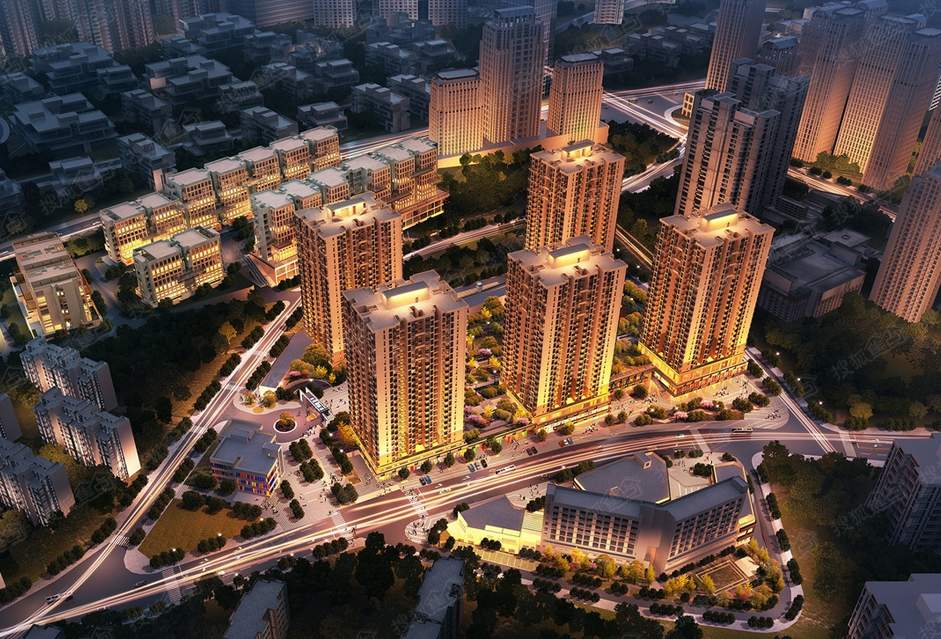 详情见附件：
11
本周营销案例分析
时代都汇麻将嘉年华
详情见附件：
活动主题：时代都汇麻将嘉年华
时间：2014年11月8日13:30
地点：金隅大成时代都汇销售中心
活动内容： 1、麻将积木
                        2、徒手认麻将
                        3、麻将神射手
                        4、麻将套圈王
                        5、幸运大转盘 
活动目的：项目10月新推7号楼，周末举办暖场小活动，为销售中心增添人气，活跃氛围，促进销售。
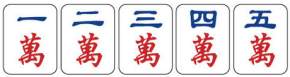 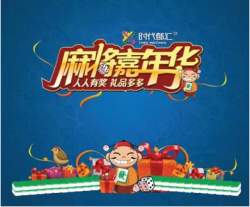 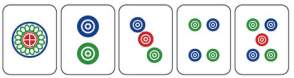 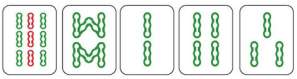 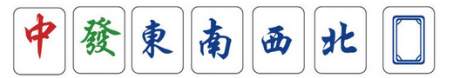 12
1
2
3
4
本周导读
产品和营销案例分析
市场概况
市场咨询
13
一周市场成交情况——商品房成交情况
供需分析：商业集中放量，典型项目集中备案，整体供销量大涨，新开盘量持居低位，开盘当天认购率49%。
本周新增供应62.49万方，环比上涨38.41%，新增供应量大幅上涨，新开盘较上周增加3个；

 本周成交面积51.28万方，环比上涨22.30%；新开盘项目6个，开盘当天认购率49%；

 本周成交6211套，环比上涨13.80％，其中经适房283套，占比5.69％，体量占比5.06% ；

 车库占比下滑，成交结构变化与商业商务产品备案加大，共同作用下均价环比上涨848元/㎡。
14
注：数据口径为商品房
一周市场成交情况——商品房成交情况
量价关系：量价齐涨，多业态典型项目集中备案，车库成交量下滑，商用物业量价齐涨拉动市场价格回升。
本周成交面积51.28万方，环比上涨22.30%，比去年同期增加6.19万方，同比上涨13.73%；

 本周成交均价7237元/㎡，环比上涨12.97%，比去年同期下降1222元/㎡，同比下降14.45%；

 本周成交金额37.11亿元，环比上涨37.16％，成交量价齐涨，成交金额同比下降2.70%。
15
注：数据口径为商品房
一周市场成交情况——商品房成交情况
成交区域对比：沙坪坝区金科天宸集中备案，排名第一，江北区商业商务产品集中备案，排名第二。
本周成交主力为沙坪坝区，其成交总量占全市成交17.37%。其次为江北区、北部新区、九龙坡区、渝北区，成交量占全市成交的15.29%、15.26%、13.63%、12.26%。
16
注：数据口径为商品房
一周市场成交情况——住宅成交情况
住宅市场：市场供销调整到近期平均水平，大学城高层集中备案作用下，整体住宅价格稳中微降。
本周新增供应41.71万方，环比下降1.95%，住宅市场供应小幅下滑，保持近8周市场平均水平；

 本周成交面积34.89万方，环比上涨21.27%，本周成交量回升到近8周平均水平，前期供应量陆续成交备案；

 本周成交均价6550元/㎡，环比下降0.86％，大学城高层均价不足5000元/㎡，占比16%，影响整体住宅价格。
17
注：数据口径为商品住宅
一周市场成交情况——住宅成交情况
住宅市场：沙坪坝区大学城典型项目集中备案，拉动沙坪坝区成交量持居第一。
本周成交主力为沙坪坝区，其成交总量占全市成交21.55%。其次为九龙坡区、北部新区、江北区、南岸区，成交量占全市成交的17.38%、16.68%、9.68%、9.68% 。
18
注：数据口径为商品住宅
一周市场成交情况——商务成交情况
商务市场：量价齐涨，典型项目（国金中心）贡献较大，带动整体市场走高，持续去化存量主旋律不变。
本周供应面积0万方，连续2周无市场供应，10月中旬大批量放量后，目前持续去化存量主旋律不变；

 本周成交面积3.75万方，环比上涨234.82%，国金中心成交2.52万方，推动商务成交量走高；

 本周成交均价15123元/㎡，环比上涨68.11％，城市核心写字楼作用下，价格大幅上扬，波动较大。
19
注：数据口径为商务市场
一周市场成交情况——商业成交情况
商业市场：商业集中供应，企业年终冲刺任务，典型项目（绿地保税中心）贡献，助推市场“量价齐涨”。
本周新增供应20.78万方，环比上涨696.17%，多项目集中供应商业，或为冲刺年终业绩做准备；

 本周成交面积1.95万方，环比上涨14.71%；典型项目（绿地保税中心）成交，带动成交量走高；

 本周成交均价20776元/㎡，环比上涨33.46％，绿地保税中心高价商铺带动整体价格上行。
20
注：数据口径为商业市场
一周市场新开(加推)项目情况
重点楼盘开盘（加推）项目位置关系图
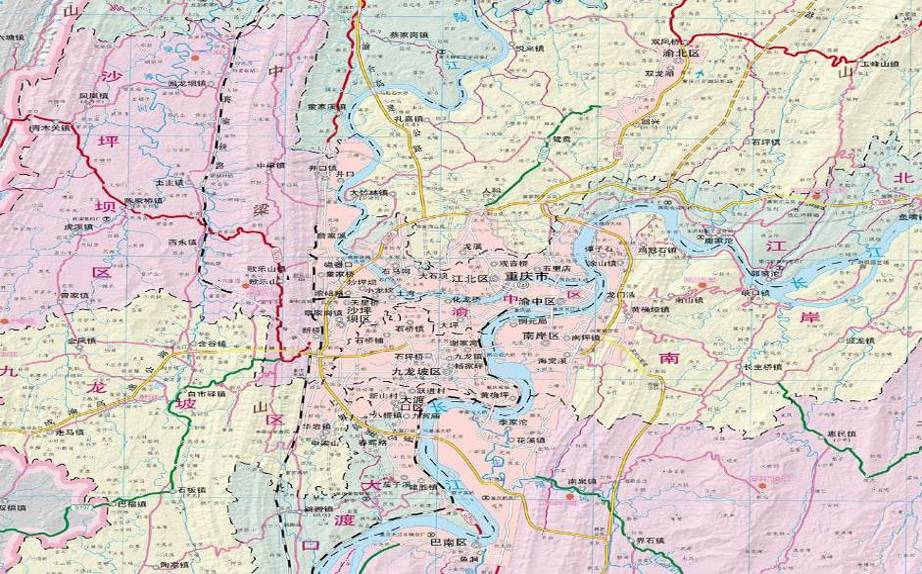 龙湖·紫云台
英利·狮城花园
宏帆·凤凰湾
金茂珑悦
富州新城
绿地城
21
一周市场新开(加推)项目情况
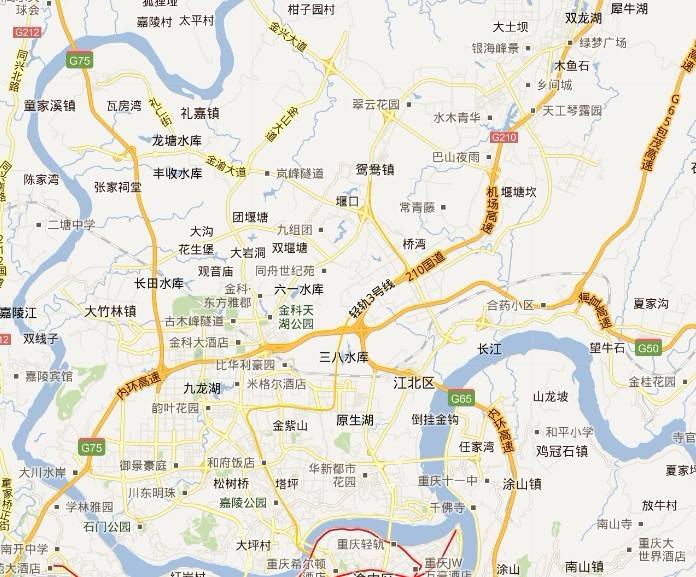 悦来片区
蔡家片区
两路及回兴片区
龙兴片区
礼嘉片区
其他区域
经开园片区
溉澜溪及铁山坪片区
大竹林片区
高新园片区
江北农场
龙头寺及新牌坊
江北嘴
大石坝及冉家坝片区
观音桥片区
其他区域
其他区域
其他区域
北区重点楼盘开盘（加推）项目近期变化
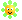 龙湖·紫云台
业态：电梯洋房
成交价格：8407
认购率：24%
价格变化：-1528
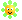 英利·狮城花园
业态：电梯洋房
成交价格：8606
认购率：11%
价格变化：309
宏帆·凤凰湾
业态：小高层
成交价格：8184
认购率：33%
价格变化：107
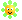 北滨路
22
一周市场新开(加推)项目情况
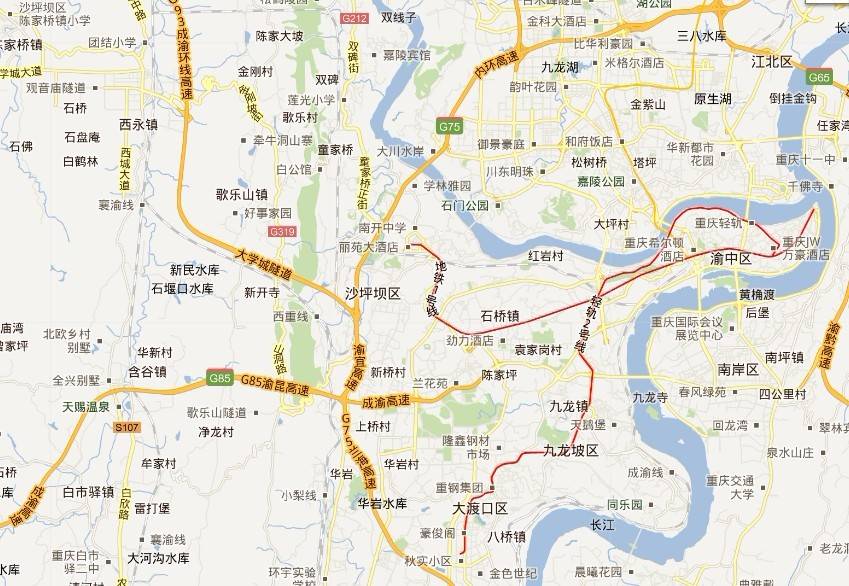 其他区域
西永及陈家桥片区
歌乐山片区
老沙区
解放碑片区
高九路
两路口及大坪
黄家码头
石桥铺片区
杨家坪片区
陈家坪及二郎片区
其他区域
白市驿、金凤、含谷片区
滩子口片区
西区重点楼盘开盘（加推）项目近期变化
富州新城
业态：高层
成交价格：7841
认购率：77%
价格变化：-707
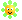 金茂珑悦
业态：高层
成交价格：9147
认购率：12%
价格变化：151
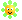 绿地城
业态：小高层
成交价格：6016
认购率：73%
价格变化：——
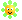 23
一周市场新开(加推)项目情况
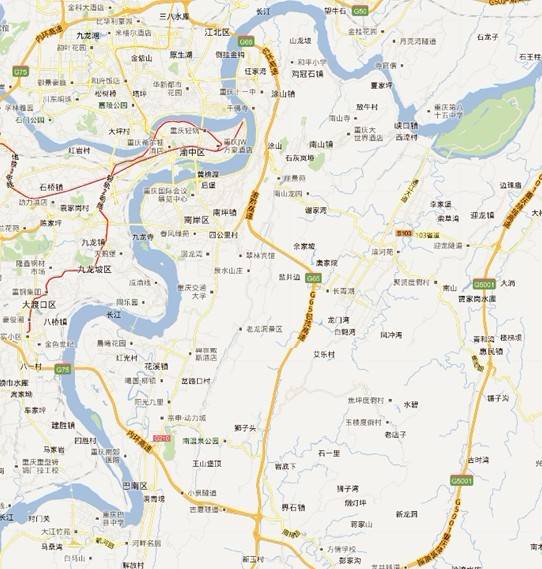 其他区域
弹子石片区
其他区域
南滨路片区
涂山镇片区
南坪片区
其他区域
新南湖片区
茶园新城片区
李家沱片区
龙洲湾片区
鱼洞片区
南区重点楼盘开盘（加推）项目近期变化
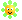 24
一周市场新开(加推)项目情况
重点楼盘开盘（加推）项目汇总情况
25
一周市场新开(加推)项目情况
重点楼盘开盘（加推）项目汇总情况
26
一周市场新开(加推)项目情况
重点楼盘开盘情况——英利·狮城花园
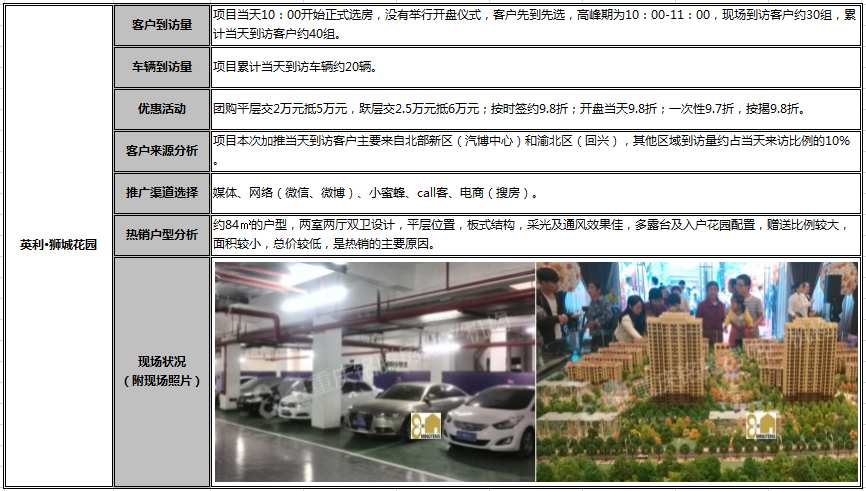 27
一周市场新开(加推)项目情况
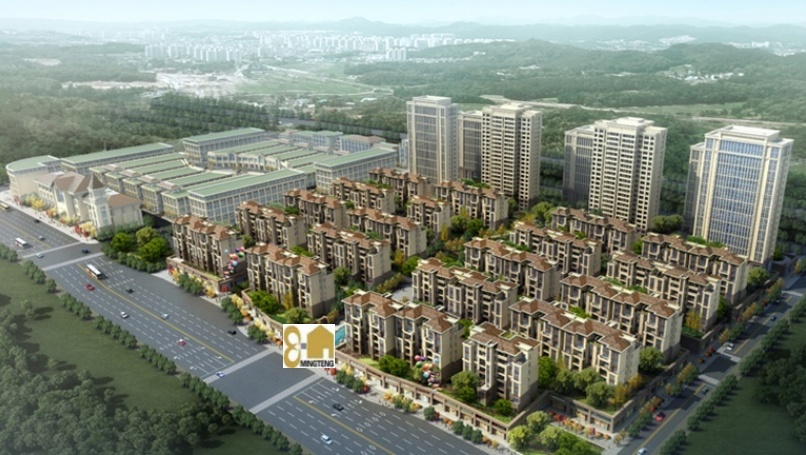 11
12
10
7
6
9
8
3
13
5
2
16
4
14
17
1
15
20
18
22
19
21
28
一周市场新开(加推)项目情况
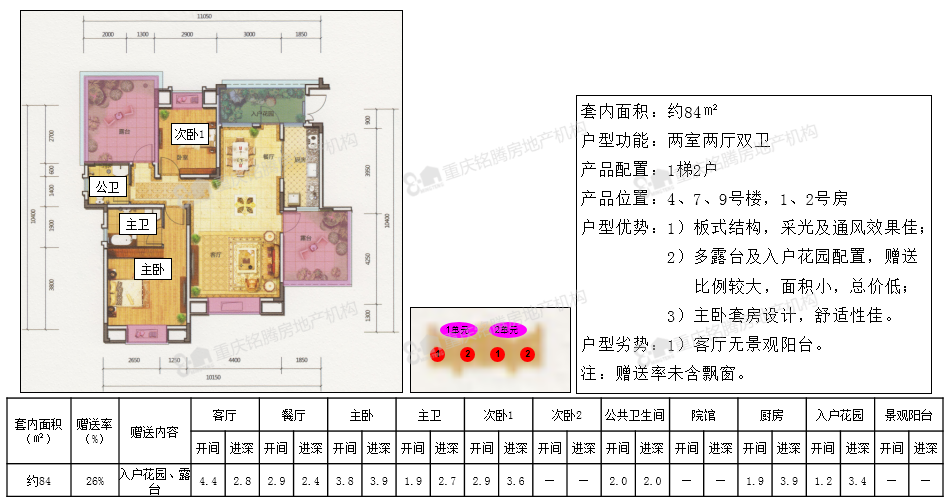 29
一周市场新开(加推)项目情况
重点楼盘开盘情况——龙湖·紫云台
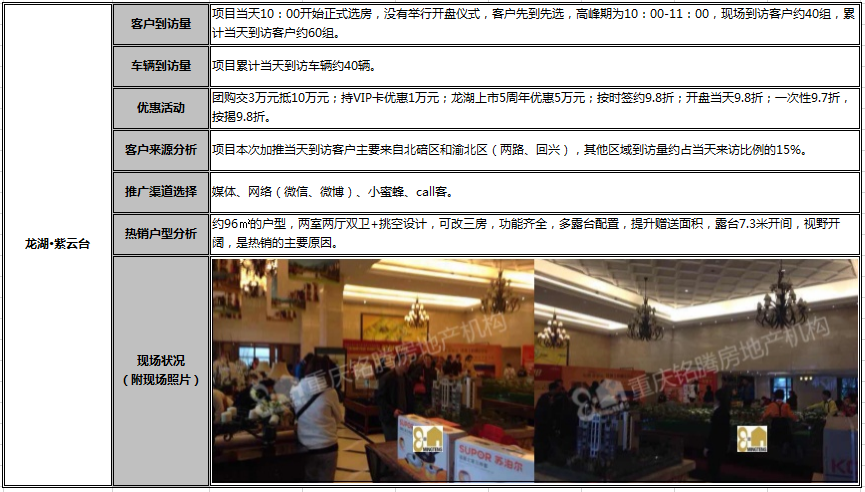 30
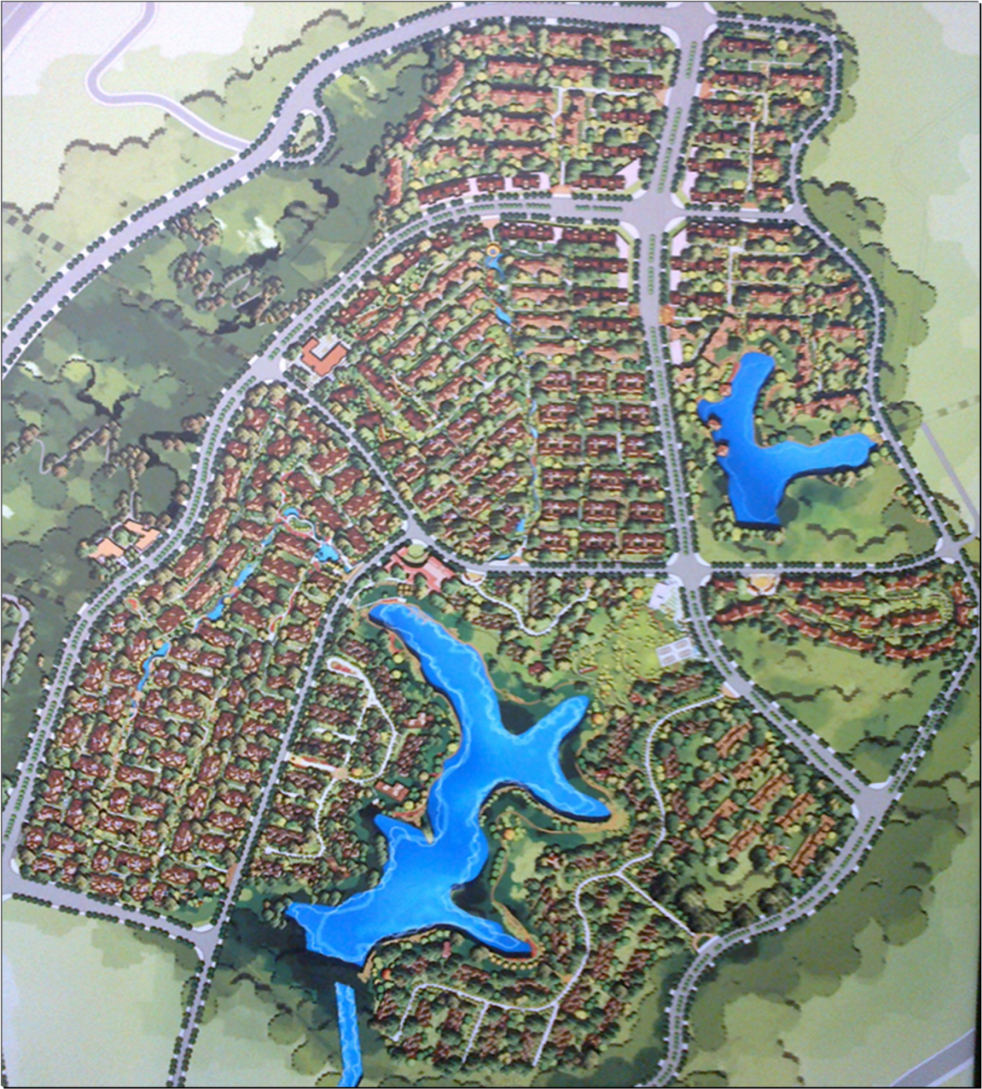 一周市场新开(加推)项目情况
3-6
3-7
3-8
3-5
3-15
3-16
3-9
3-18
3-4
3-10
3-14
3-17
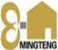 3-11
3-3
3-13
3-12
3-1
3-2
2-40
2-41
2-39
2-42
2-37
2-38
2-45
2-36
2-35
2-46
2-43
2-47
2-33
2-34
2-44
2-50
2-48
2-32
2-31
2-49
2-51
2-18
2-17
2-16
2-56
1-59
2-57
2-52
2-19
2-13
2-14
2-15
-58
1-60
2-55
2-53
2-20
2-25
2-12
2-11
2-10
1-57
2-54
2-21
1-61
2-22
2-24
2-26
1-55
1-62
2-9
2-8
2-7
1-53
1-67
2-23
2-27
1-54
1-63
2-5
1-66
2-6
2-4
1-52
1-64
2-30
2-28
1-51
2-1
2-2
2-3
1-68
1-65
2-29
1-50
1-48
1-69
1-1
1-70
1-47
1-49
1-2
1-71
1-46
1-44
1-3
1-72
1-43
5
1-45
1-74
1-73
1-5
1-4
6
1-42
1-75
1-41
1-76
1-6
4
27
7
1-8
1-39
1-78
3
28
26
1-40
1-77
1-7
8
1-79
1-10
1-38
1-80
1-9
2
29
9
25
1-37
1-82
30
1
1-11
1-87
10
31
1-35
1-33
1-13
1-12
11
1-84
1-32
1-34
32
1-86
1-85
1-16
1-14
12
1-31
1-33
1-87
1-15
1-88
1-30
1-17
1-29
1-18
1-25
1-24
1-26
1-21
1-27
1-29
1-19
1-23
1-22
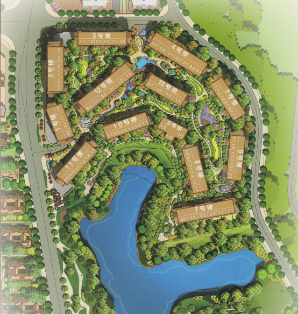 3
4
2
12
13
5
1
10
9
6
11
8
7
24
13
23
33
14
22
34
15
21
35
16
17
20
19
18
31
一周市场新开(加推)项目情况
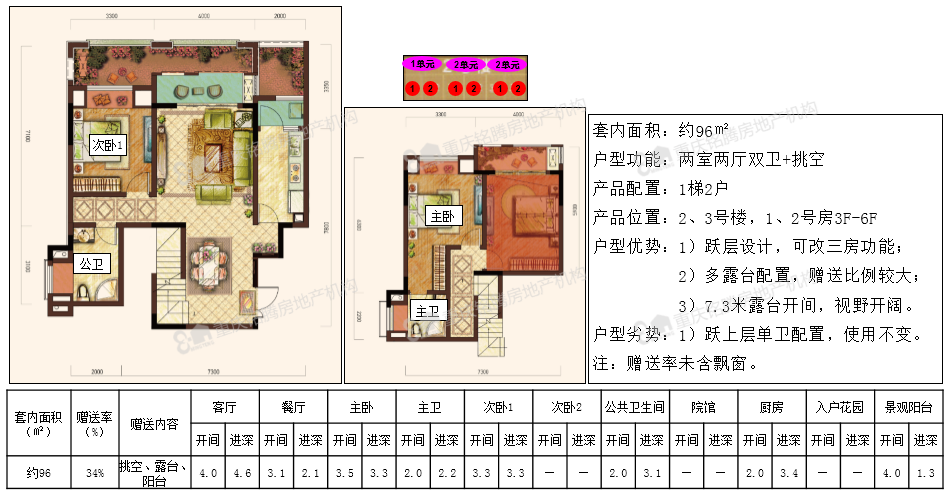 32
一周市场新开(加推)项目情况
重点楼盘开盘情况——宏帆·凤凰湾
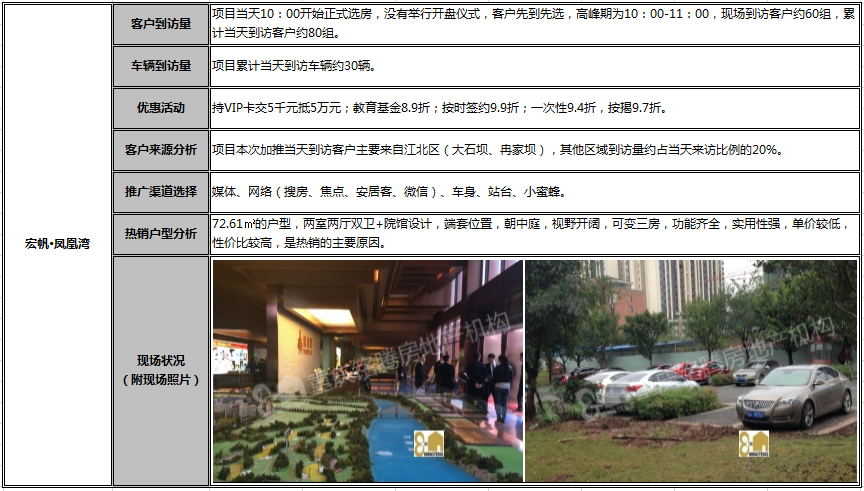 33
一周市场新开(加推)项目情况
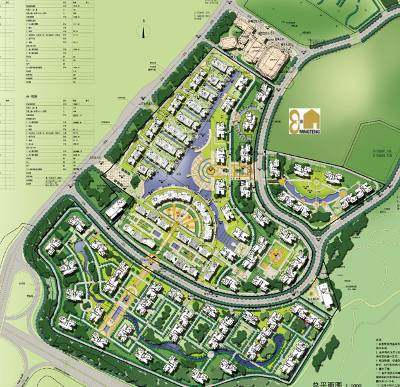 1
2
3
一 期
4
5
6
7
8
9
10
三 期
11
12
3
13
2
4
5
14
6
1
16
15
26
18
27
25
17
30
28
二 期
29
24
19
20
23
22
21
1
3
2
8
7
6
4
5
34
一周市场新开(加推)项目情况
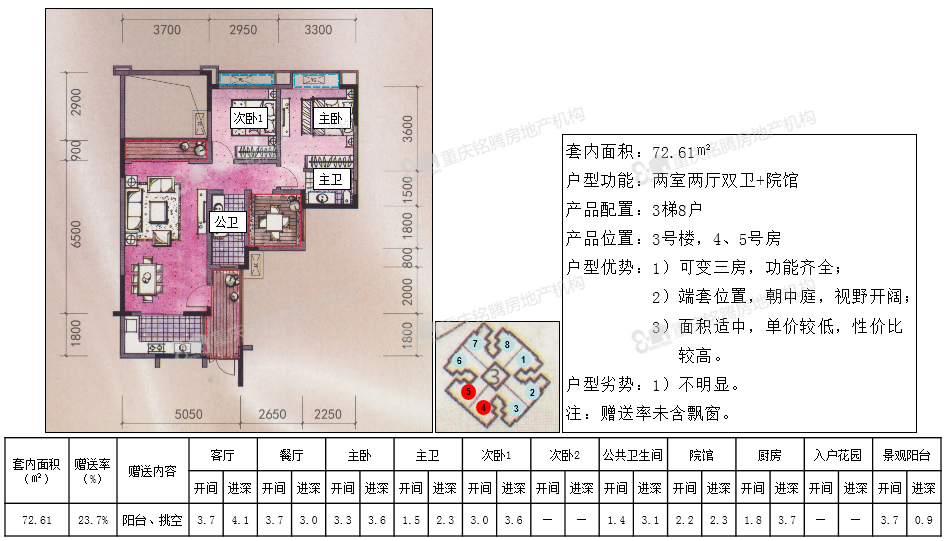 35
一周市场新开(加推)项目情况
重点楼盘开盘情况——绿地城
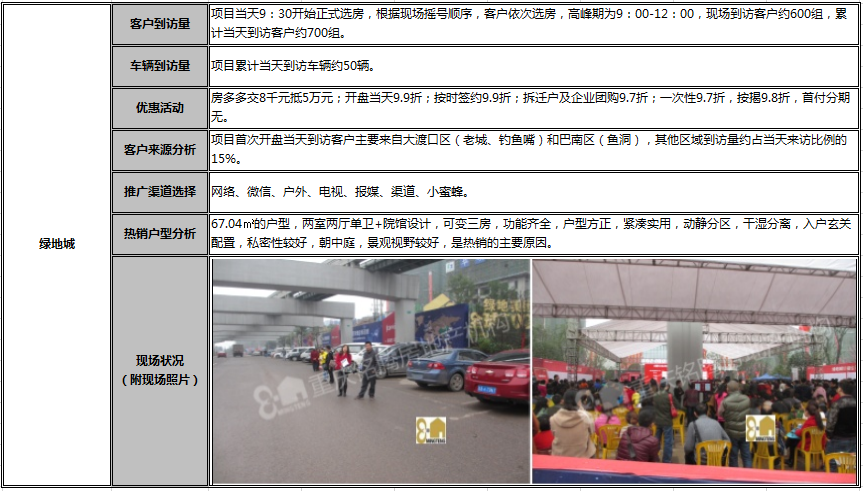 36
一周市场新开(加推)项目情况
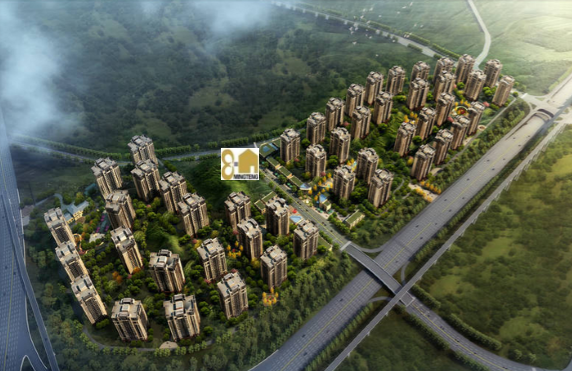 3
6
2
5
1
4
37
一周市场新开(加推)项目情况
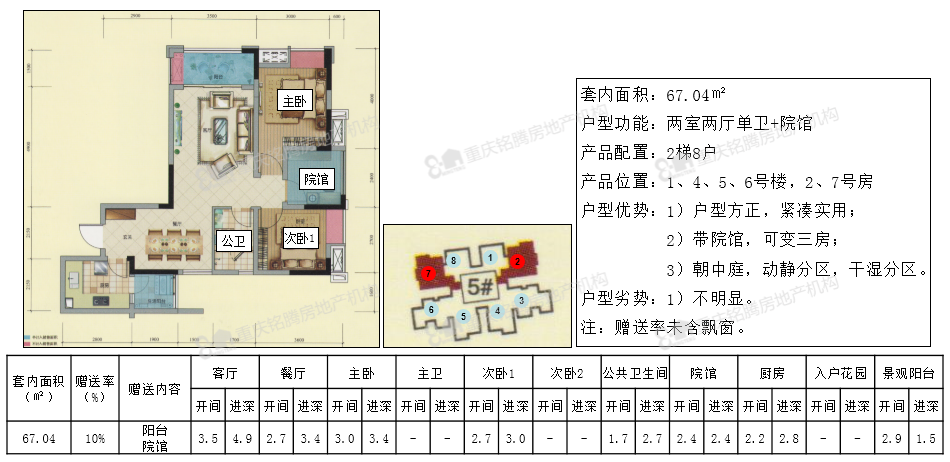 38
一周市场新开(加推)项目情况
重点楼盘开盘情况——金茂珑悦
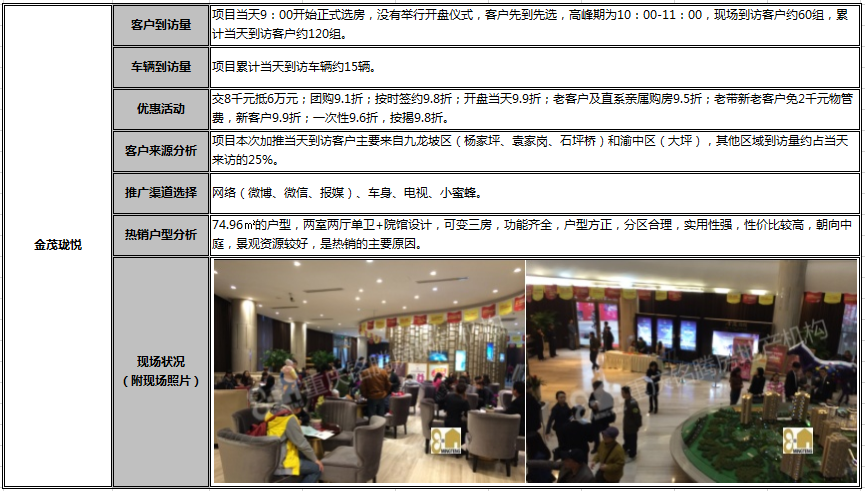 39
一周市场新开(加推)项目情况
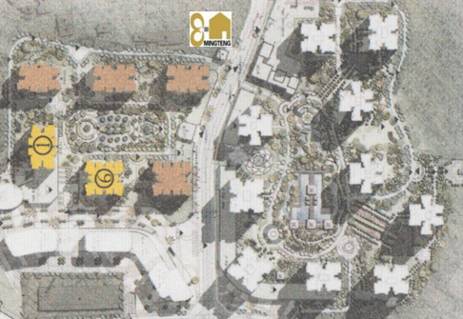 9
8
4
3
2
10
7
1
11
6
5
16
21
12
17
18
19
15
14
13
20
40
一周市场新开(加推)项目情况
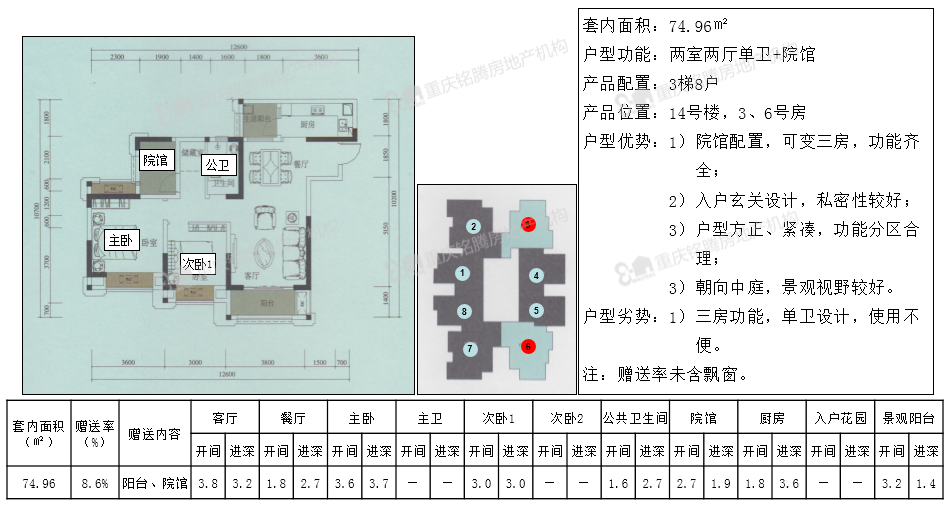 41
一周市场新开(加推)项目情况
重点楼盘开盘情况——富州新城
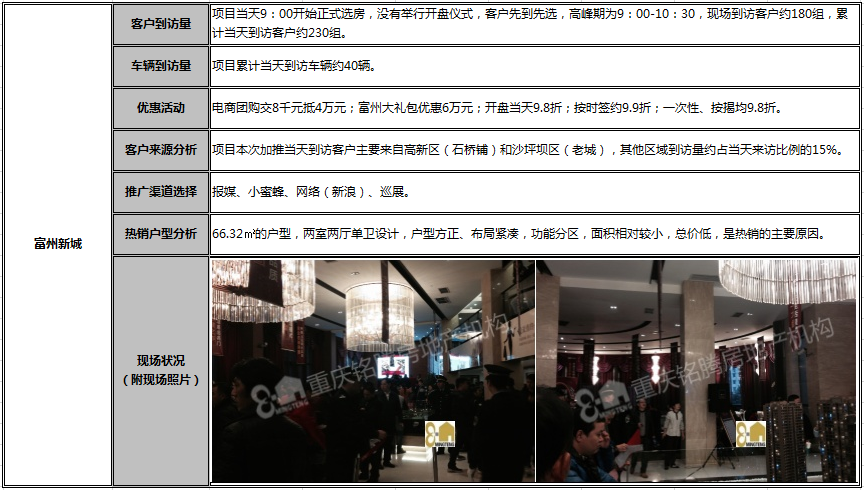 42
一周市场新开(加推)项目情况
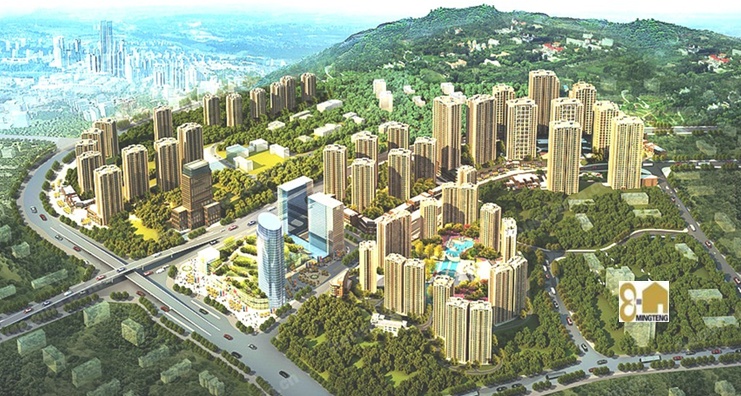 二期D街区
9
10
8
3
4
6
5
7
2
1
4
3
2
5
1
6
一期
11
10
7
9
8
43
一周市场新开(加推)项目情况
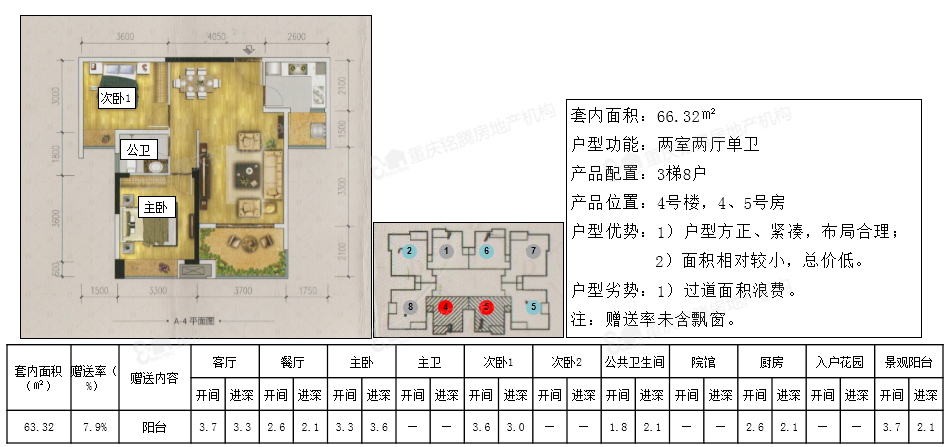 44
一周报媒推广整体情况
45
周广告投放频次前15名
46
一周报媒推广整体情况
重点楼盘平面摘录：
晋愉盛世普天
绿地保税中心
晋愉盛世普天
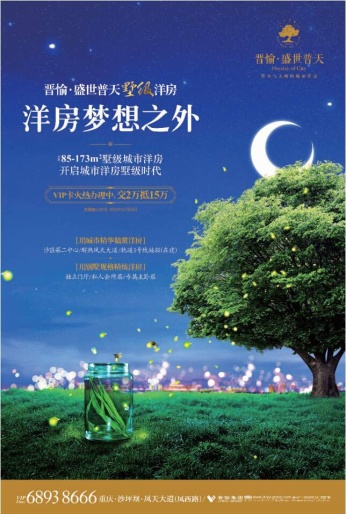 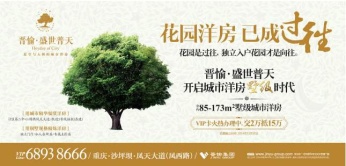 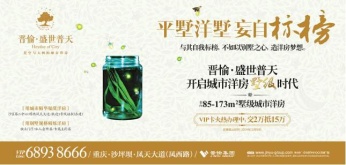 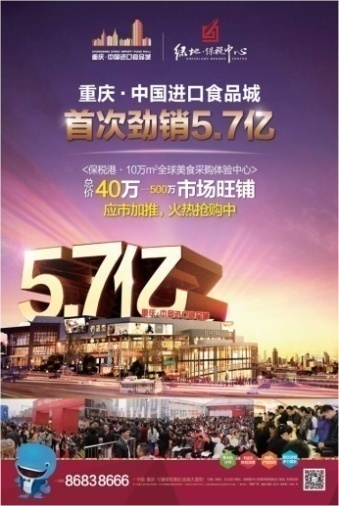 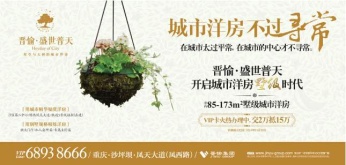 绿地保税中心
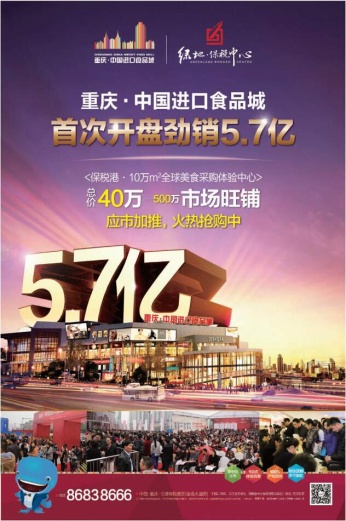 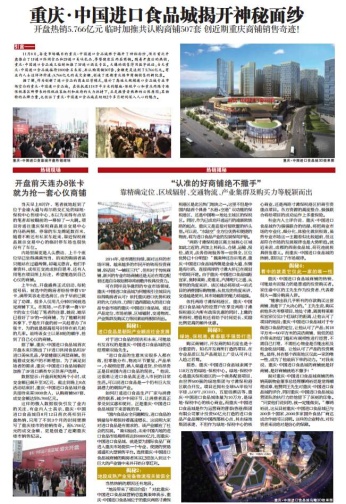 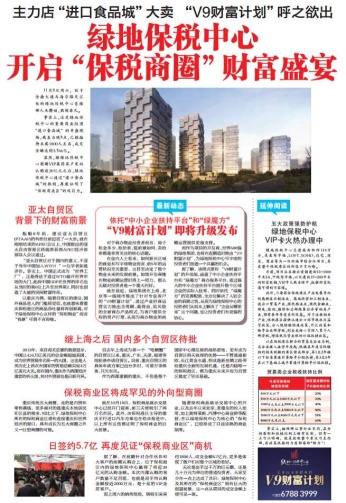 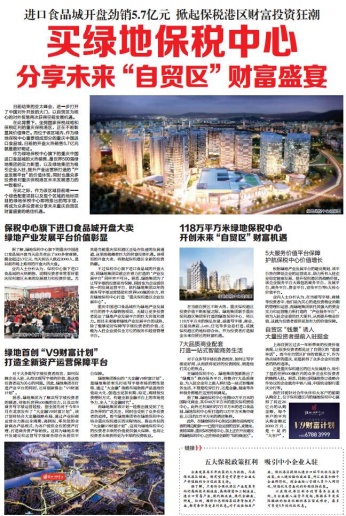 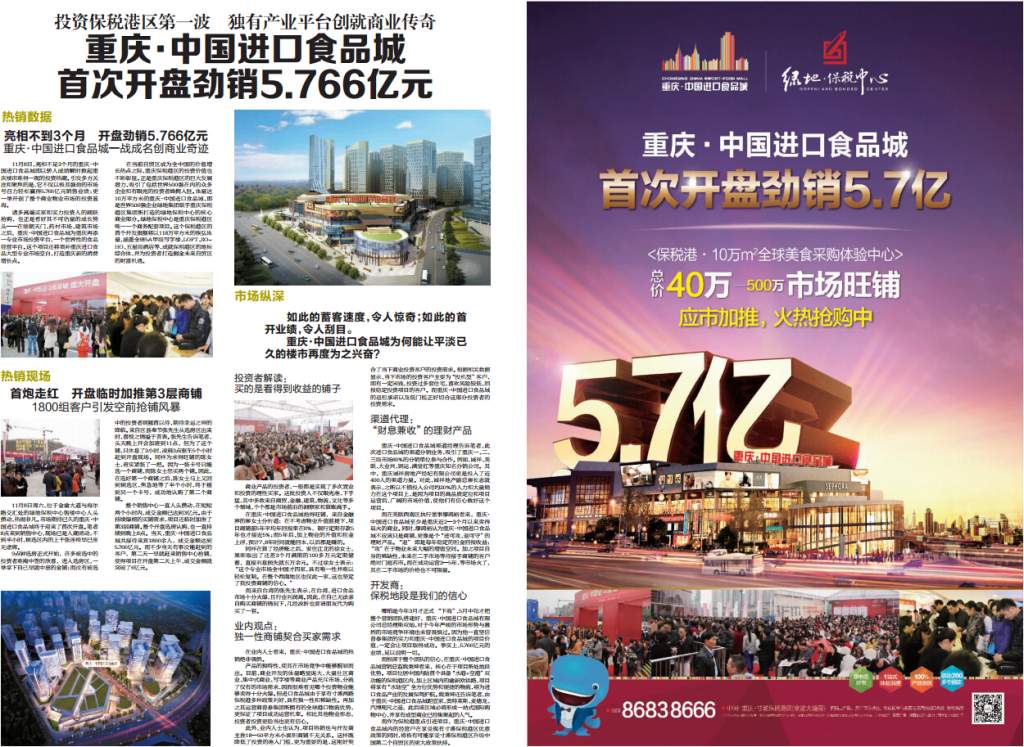 47
一周报媒推广整体情况
重点楼盘平面摘录：
中昂星汇
晋愉V时代
泽科弹子石中心
泽科弹子石中心
中昂星汇
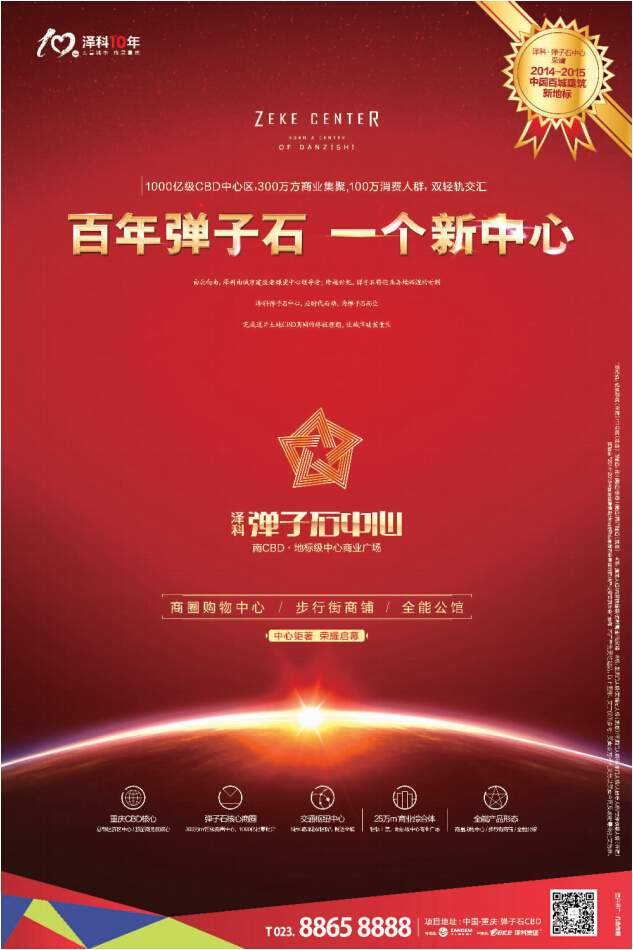 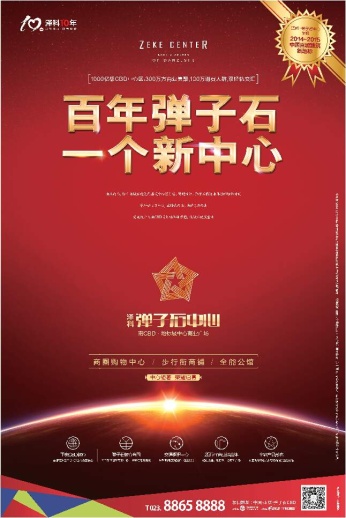 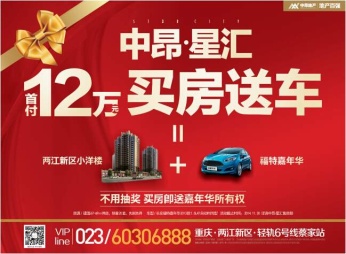 晋愉V时代
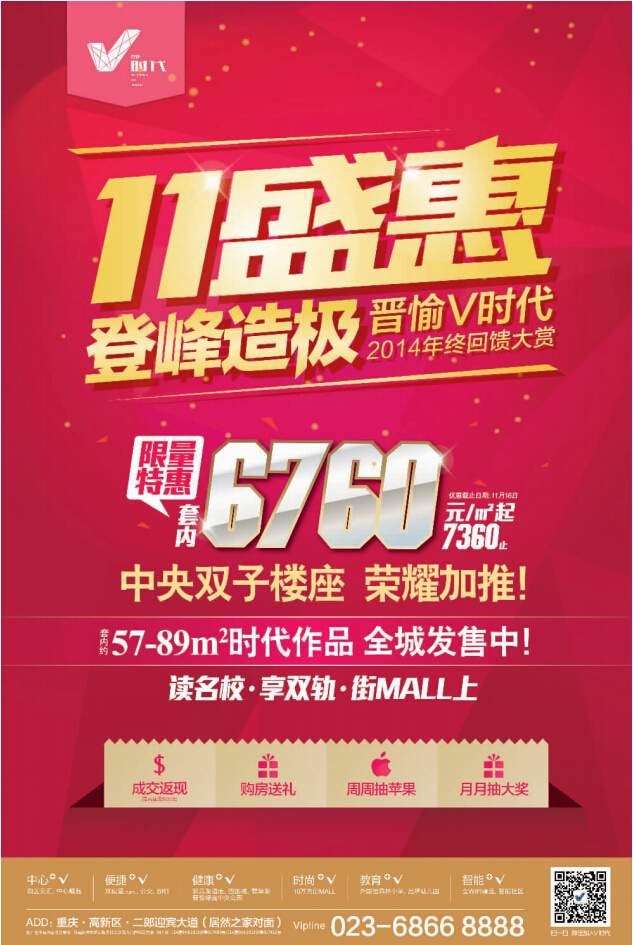 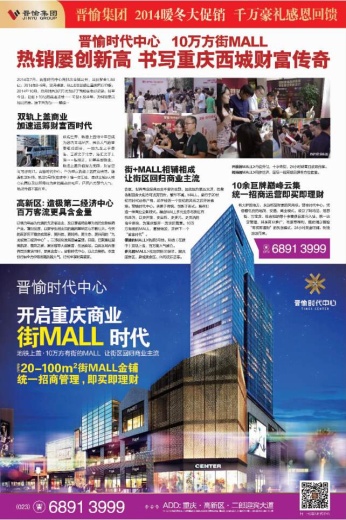 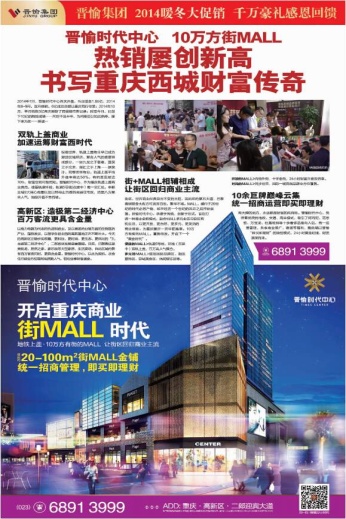 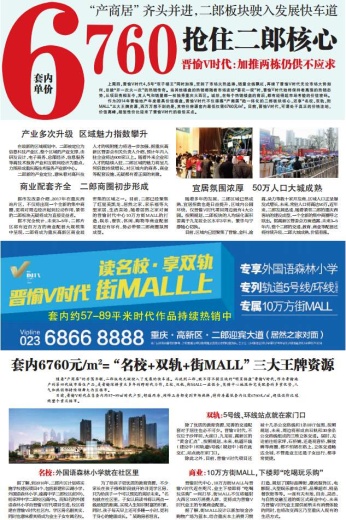 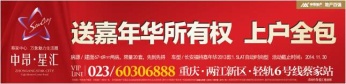 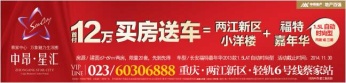 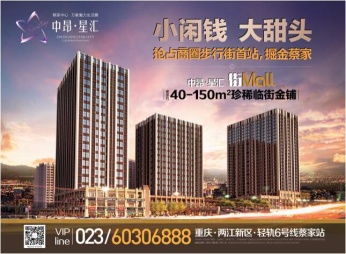 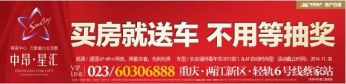 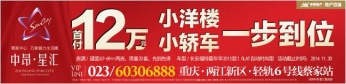 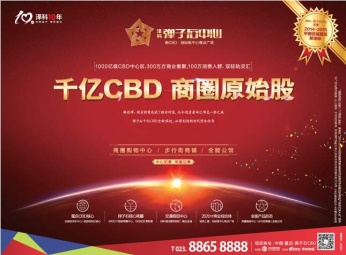 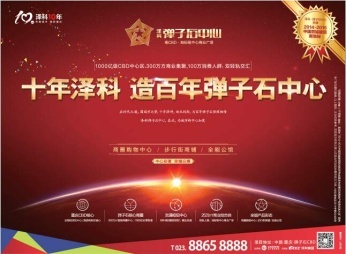 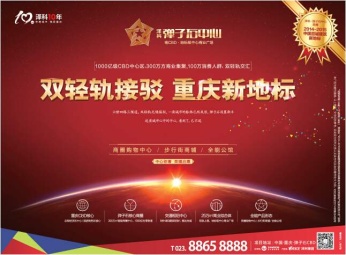 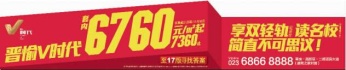 48
1
2
3
4
本周导读
产品和营销案例分析
市场概况
市场咨询
一周市场动态资讯
50
一周市场动态资讯
51
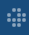 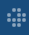 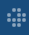 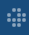 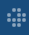 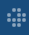 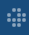 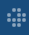 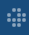 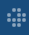 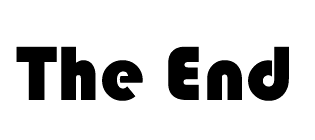 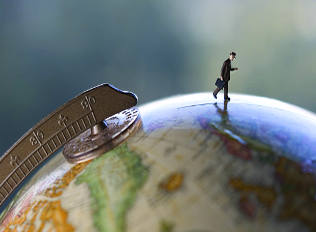 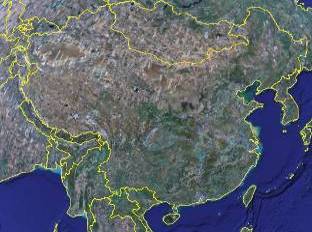 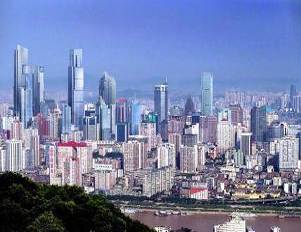 重庆铭腾汇景市场信息咨询有限公司